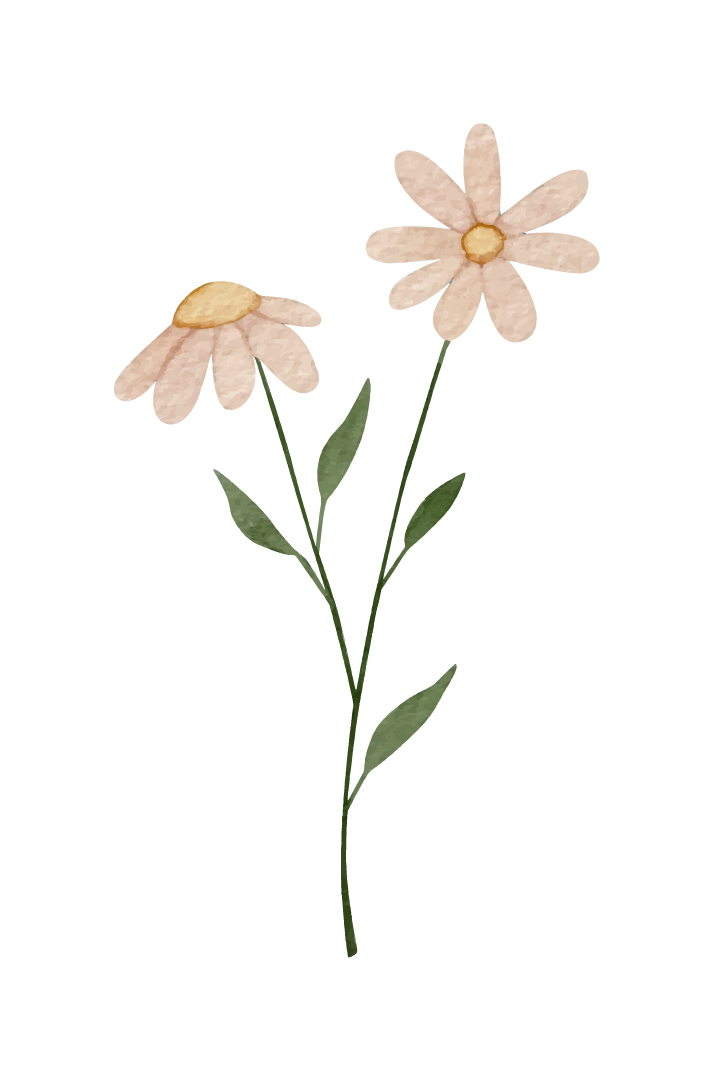 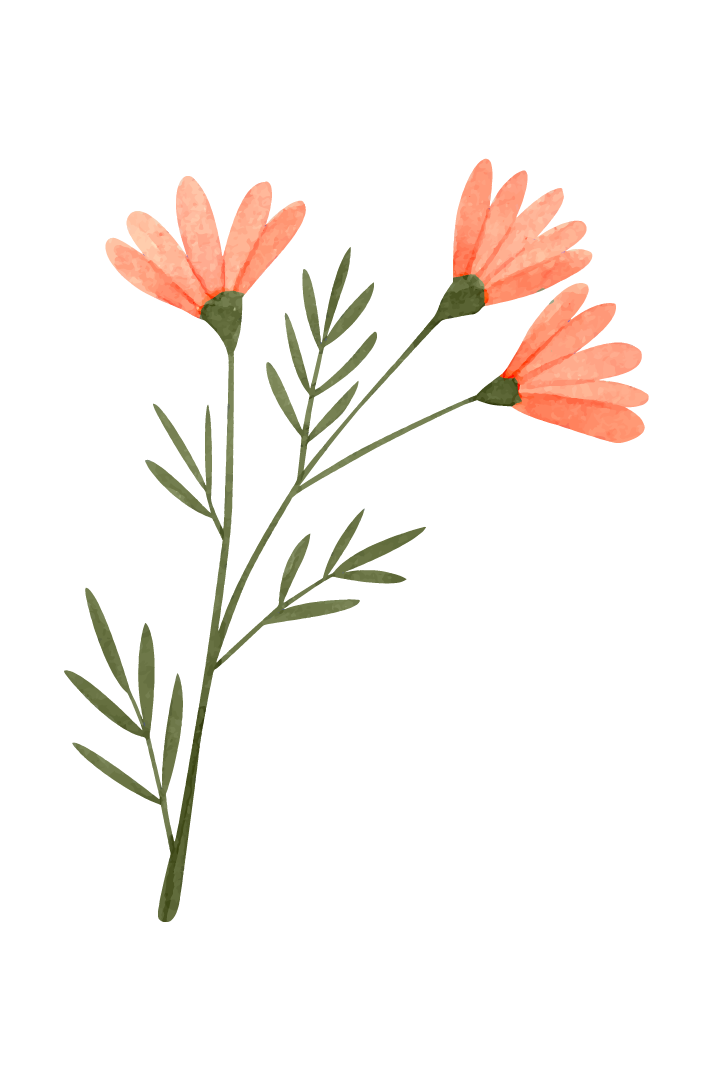 “Los gajes del oficio”Enseñanza, pedagogía y formación. Allianaud A. y Antelo E.
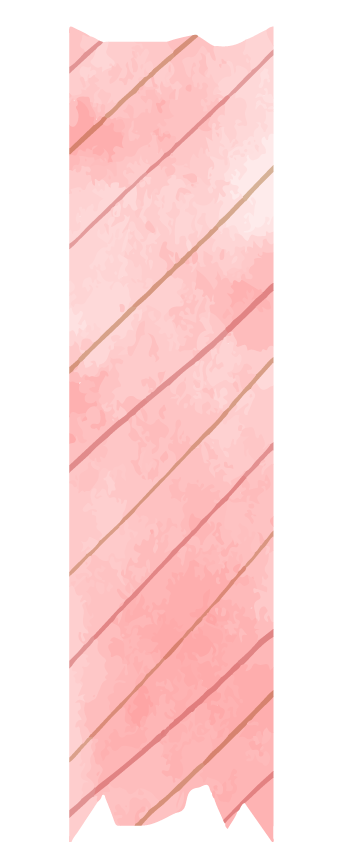 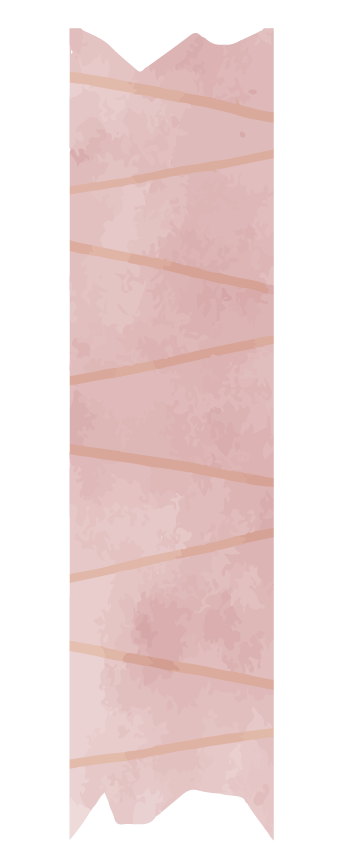 Escuela Normal de Educación Preescolar 
El sujeto y su formación profesional
Capitulo 6: “Enseñanzas y algo más”
Graciano Montoya Hoyos
Valeria Akane Nakasima Muñoz #15Katia Itzel Garza Gaytán #6
Más allá de la enseñanza
Dicen las malas lenguas educativas que hubo un tiempo en el que se decía que enseñar era una cosa sencilla, ya que sólo se basaba en apropiarse del saber, tener vocación y ese deseo de repetirlo. 
Hace un tiempo se consideraba que la tarea de enseñar era algo sencillo de llevarse a cabo. Actualmente se ha desterrado dicha leyenda abriéndose a nuevas interrogantes. 
Se abordan las distintas condiciones, los si y los no de la práctica de la enseñanza para que esta resulte exitosa.
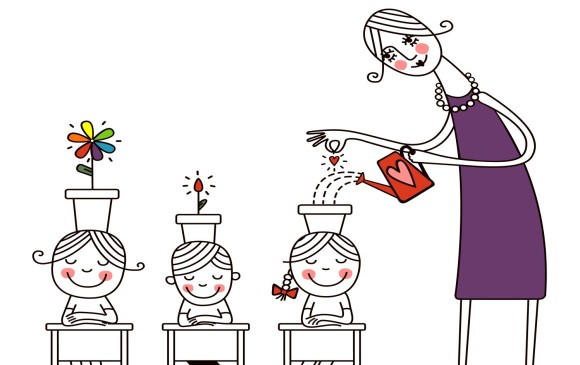 Contextos y destinatarios
-El contexto y los destinatarios determinan la enseñanza.
-En la educación muchas veces el contexto es identificado como un obstáculo.
-Es necesario conocer siempre el lugar y las características de las personas que se encuentran en las instituciones educativas. 
-Nos muestra que no es lo mismo enseñar por ejemplo, en un lugar urbano a uno rural, o a un niño que no cuenta con las necesidades básicas, y otro que si las tiene.
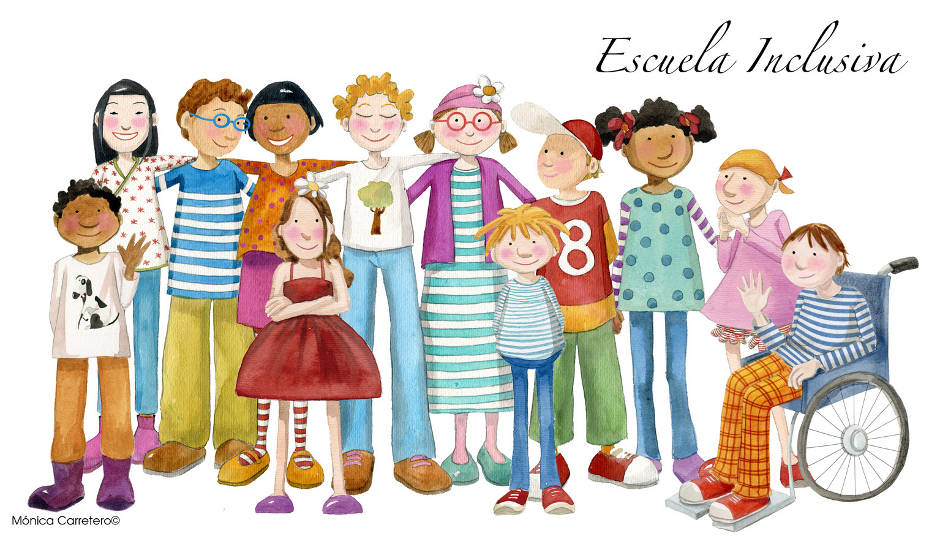 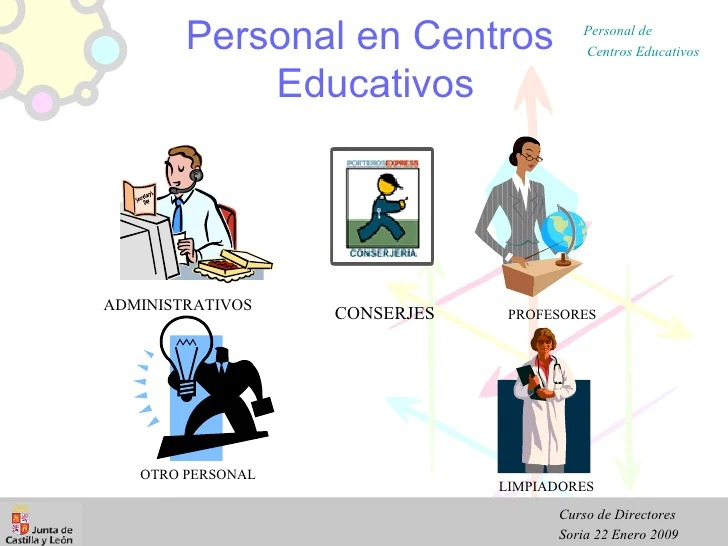 Vocación 
No existe enseñanza sin vocación. Existe una idea de lo que es la vocación, que esta supone entrega y sacrificio, pero la vocación también supone esa inclinación, incluso ese deseo de lograr lo que uno quiere.
Gratificación personal
Muchos ven al docente como alguien que siente gusto, pasión y satisfacción por aquello que hace, y esto suele darse porque los mismos docentes sembraron esto. 
Enseñar tiene su premio y se trata de estos placeres que provoca el enseñar.
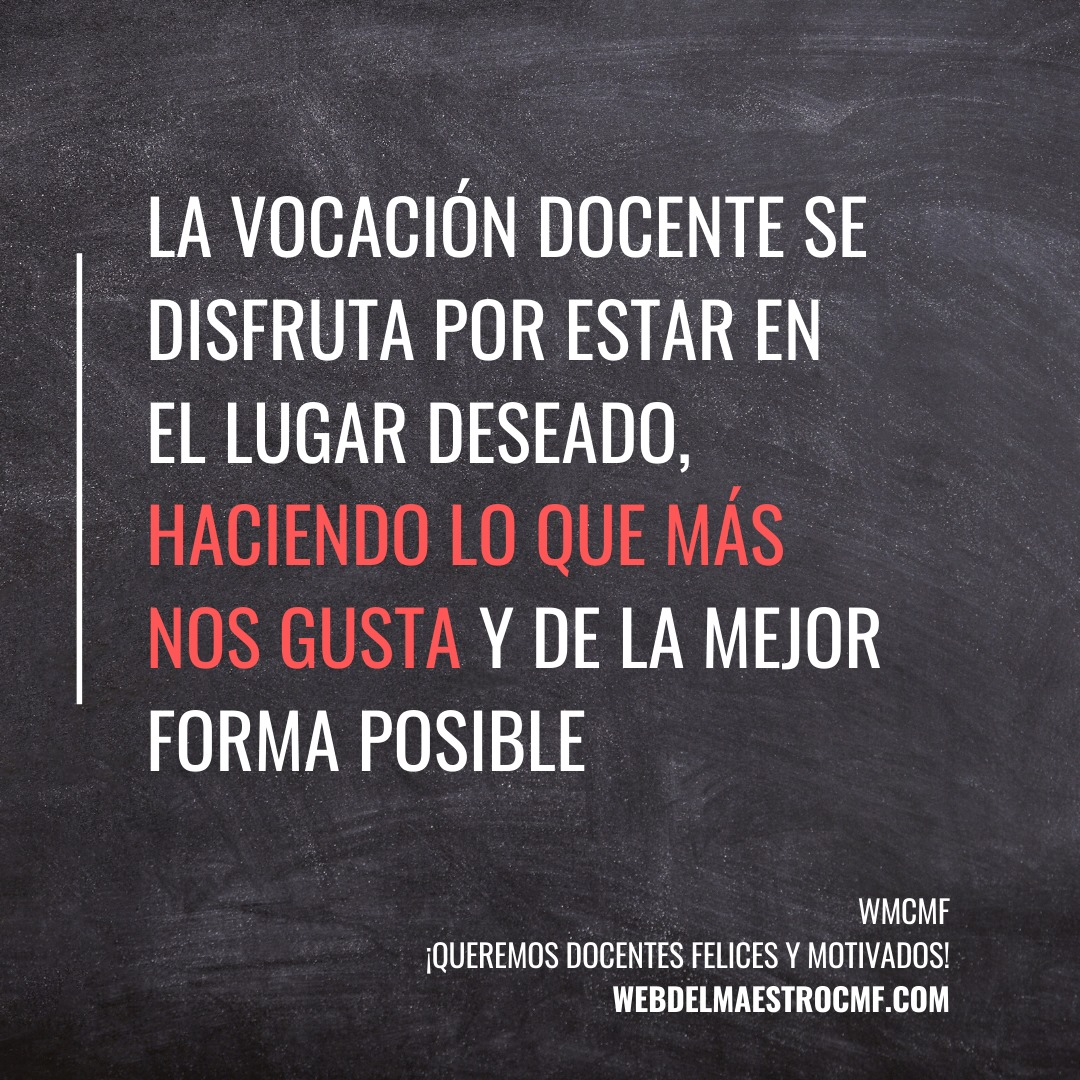 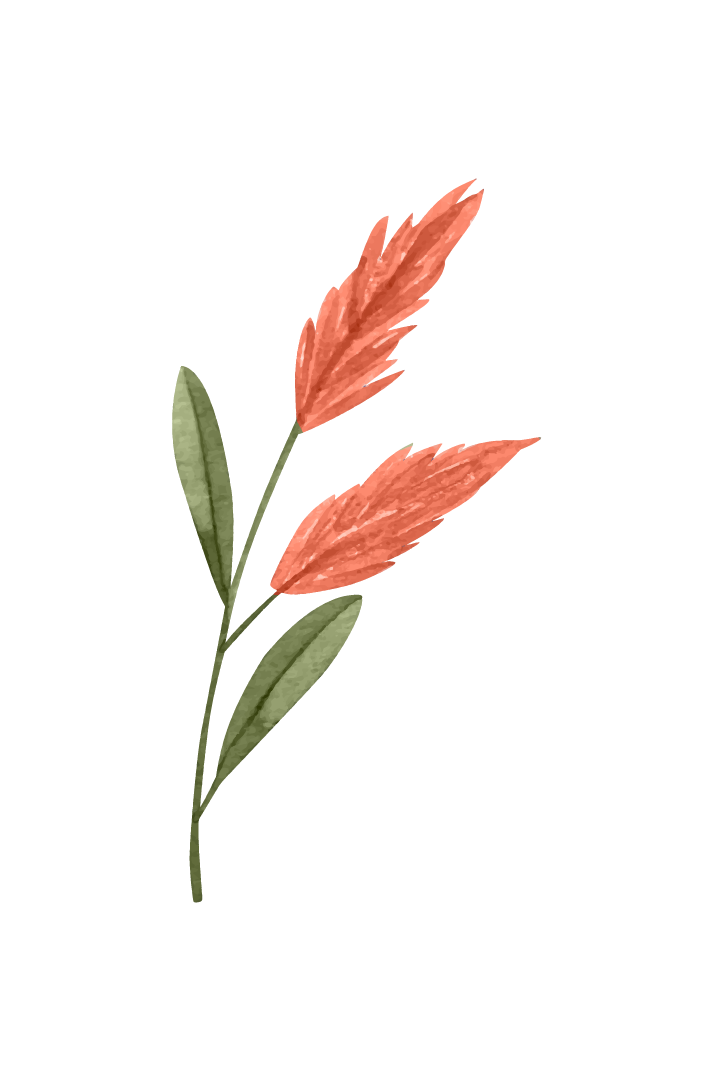 https://youtu.be/a4d1Tc09CUc
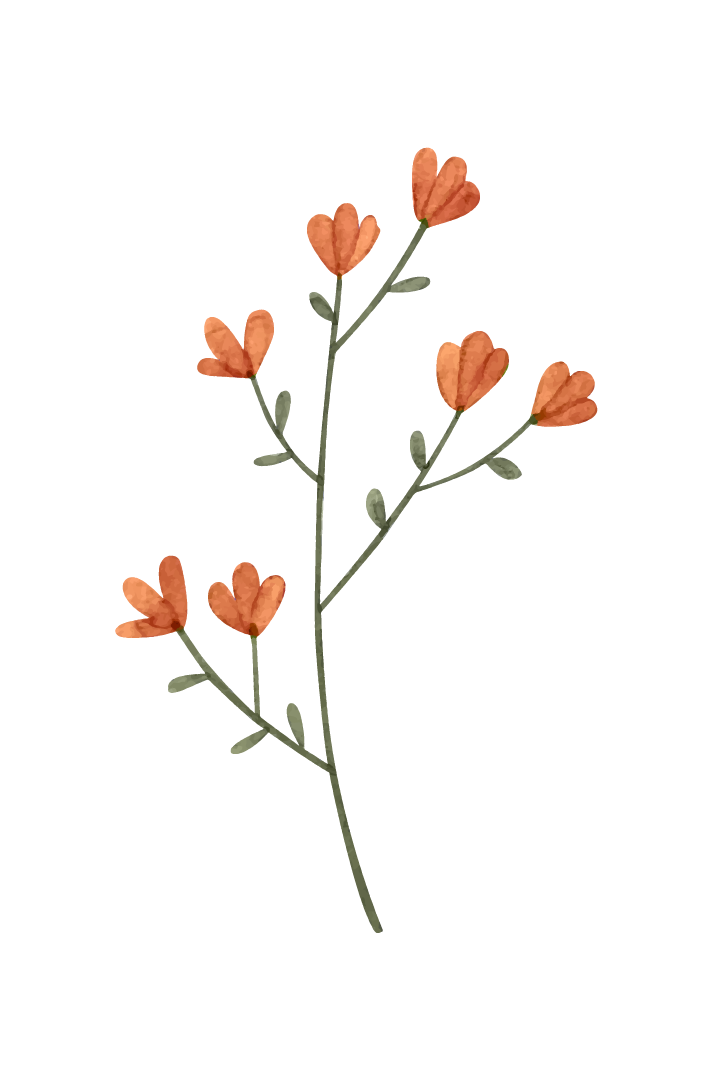 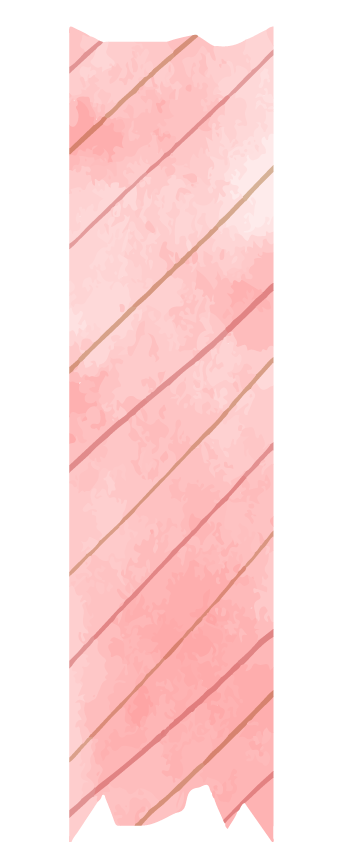 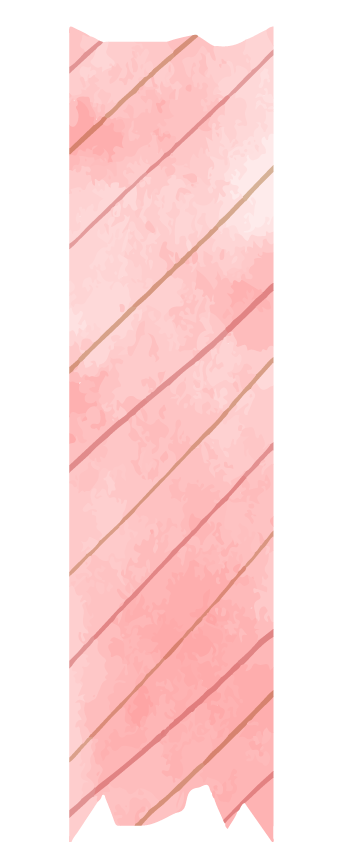 TrascendenciaLa trascendencia se ve como aquello que surge de algo que uno siembra, y nos enseña como esto perdura, se desplaza y va mas lejos que nosotros mismos, esto hablando de la vocacion de enseñar.
EntregaEsta va ligada un poco a la vocación, una frase que nos llamó la atención es la de un docente que dice, “si no me ocupo yo de estos chicos, quien lo hará”.
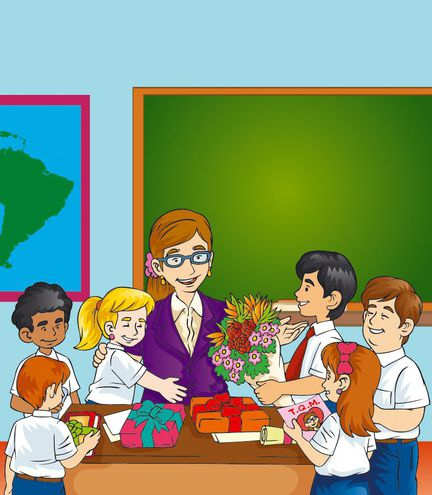 -Conocimiento
-Práctica 
-Competencia
-Experiencia